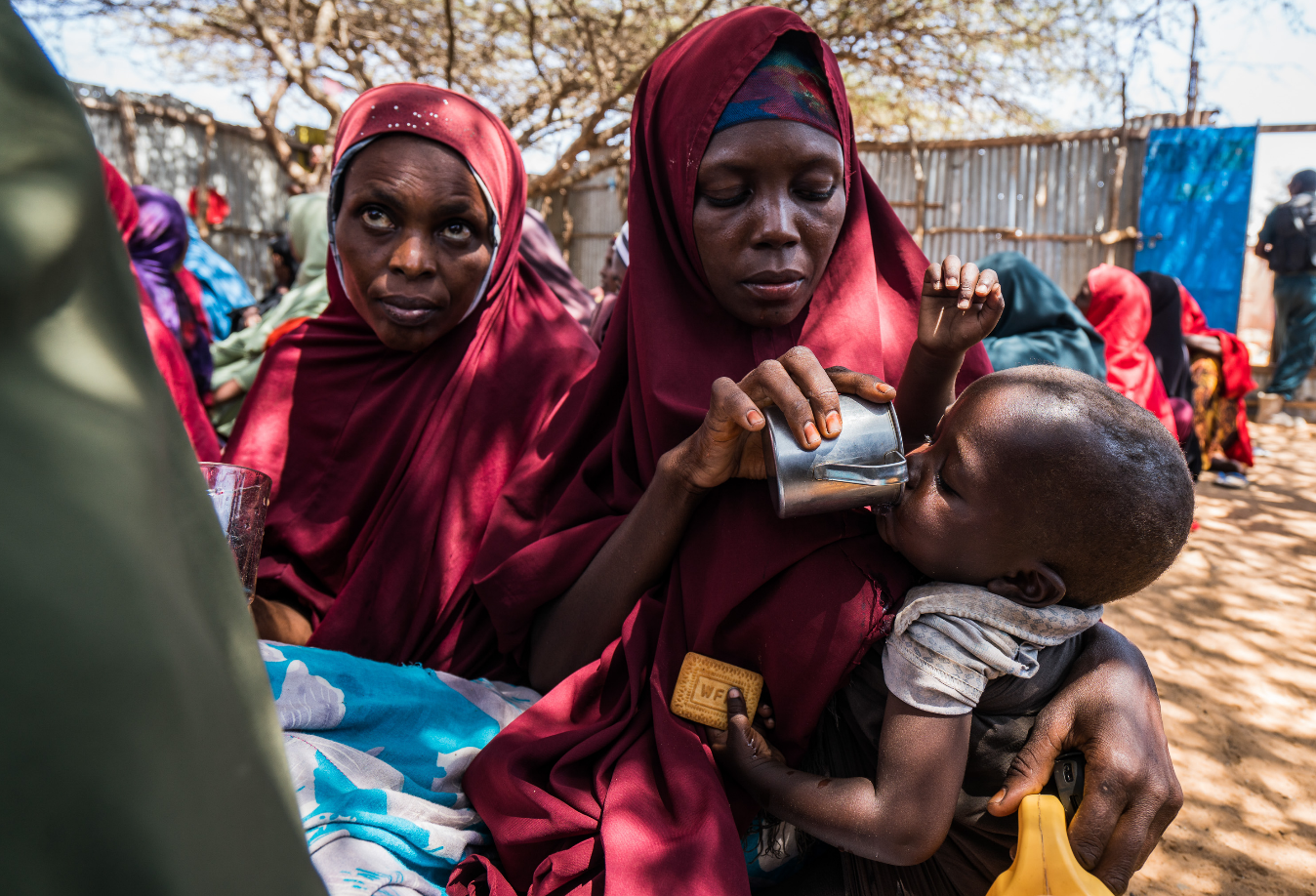 W
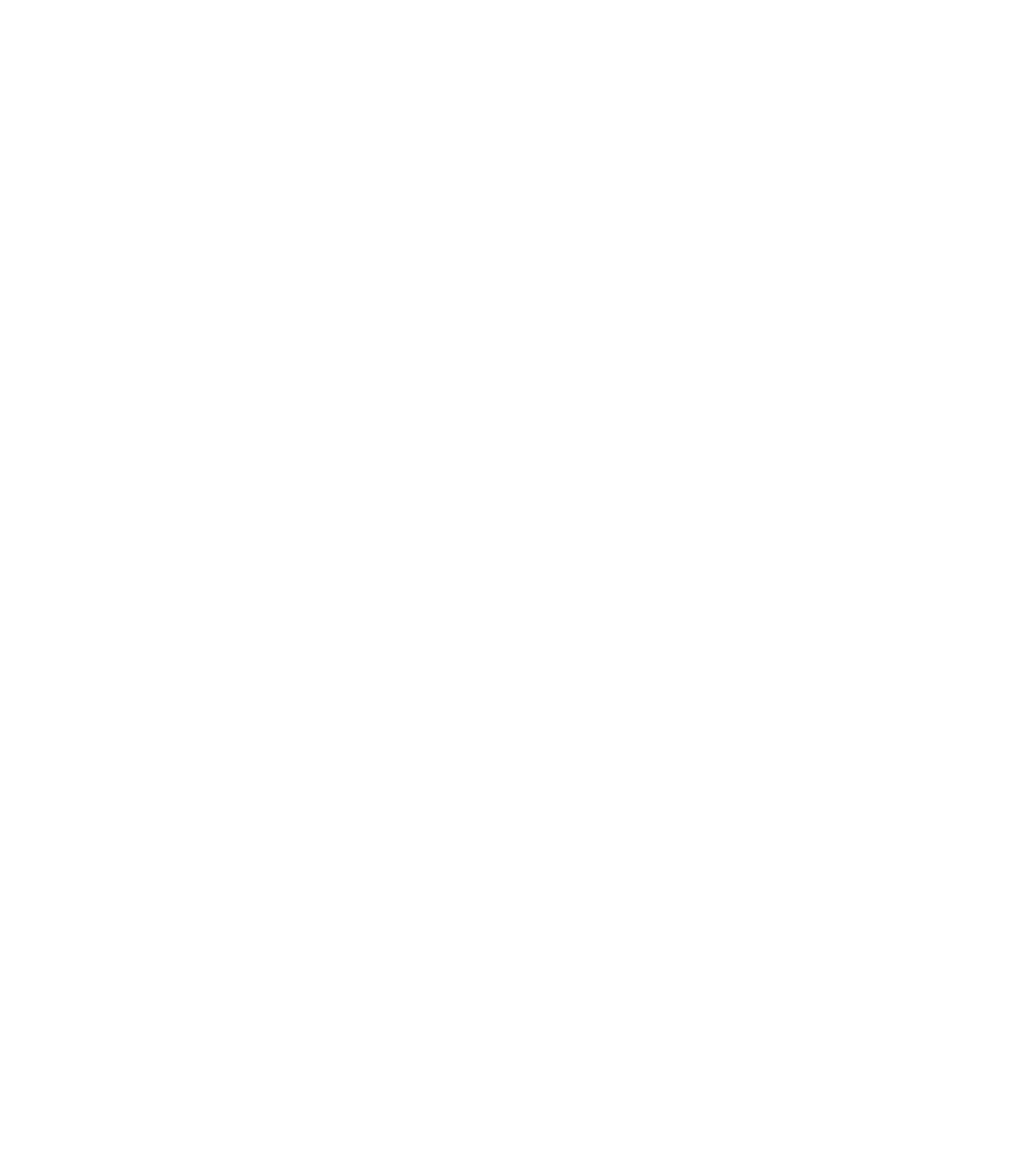 Collective Anticipatory Action
1
Casement Lecture: UN’s vision of crisis financing
Increase the use of insurance products to have funds available exactly when they are needed

Effectively use pre-agreed, contingency financing from the UN and multilateral banks to release money the moment disaster strikes rather than ringing round asking for it afterwards.

Expand risk sharing with the private sector.

Ensure complementarity of development and humanitarian action

Make the existing humanitarian financing system more efficient

Learn lessons from the innovation and experimentation
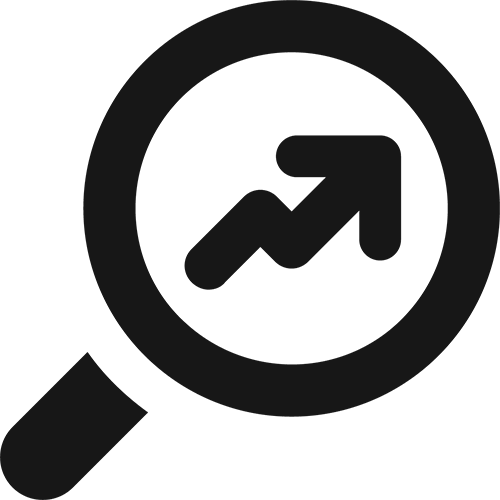 What does traditional response look like?
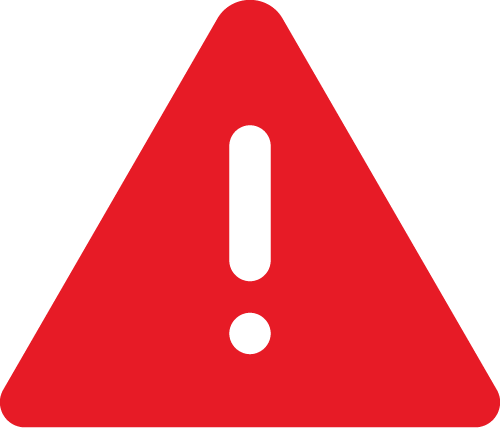 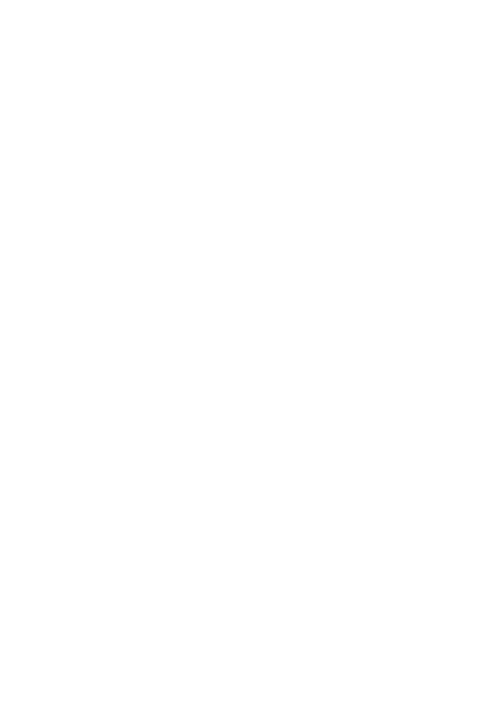 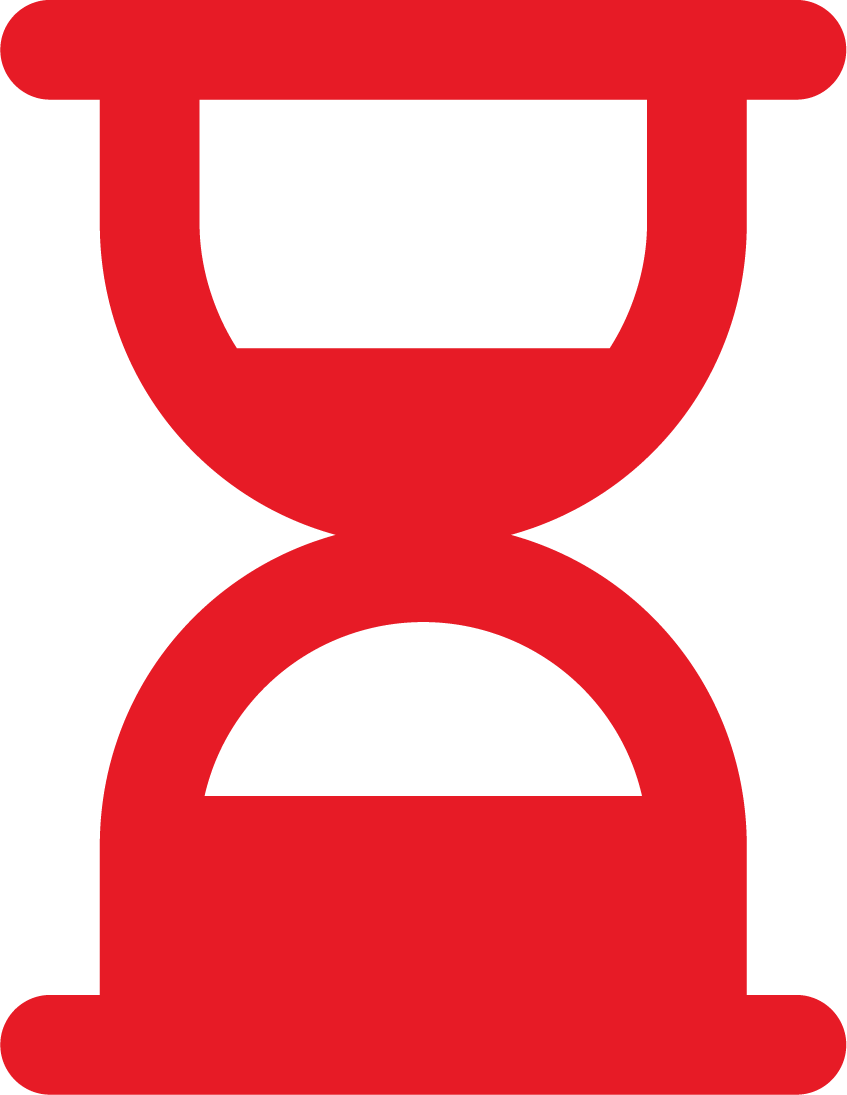 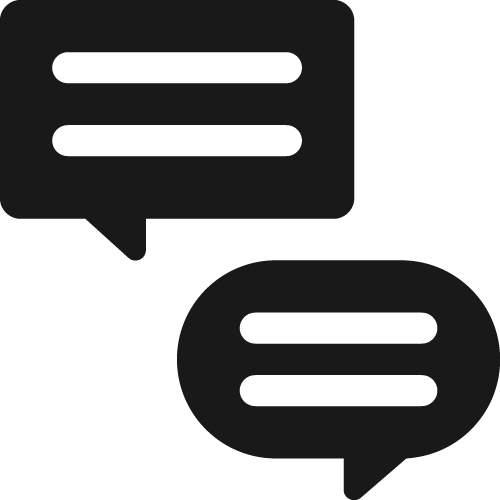 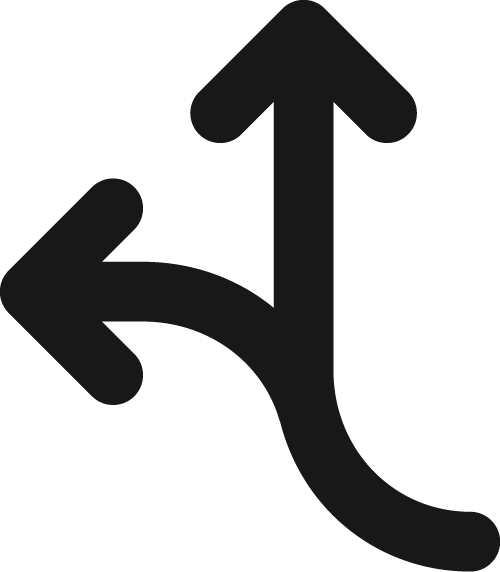 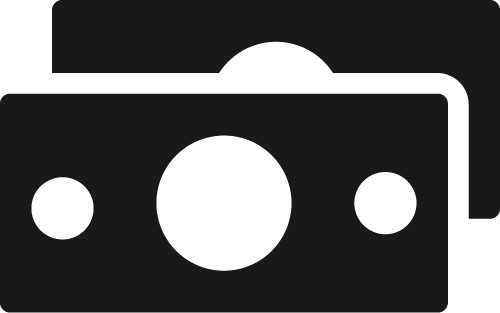 Assessing needs
Planning and prioritizing
Mobilizing & Allocating Funding
Aid Delivery
Severe Crisis
What does anticipatory action look like?
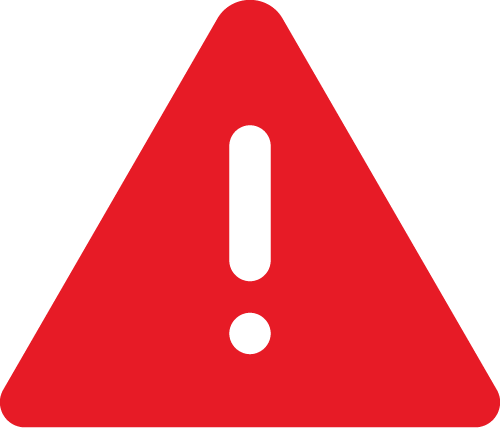 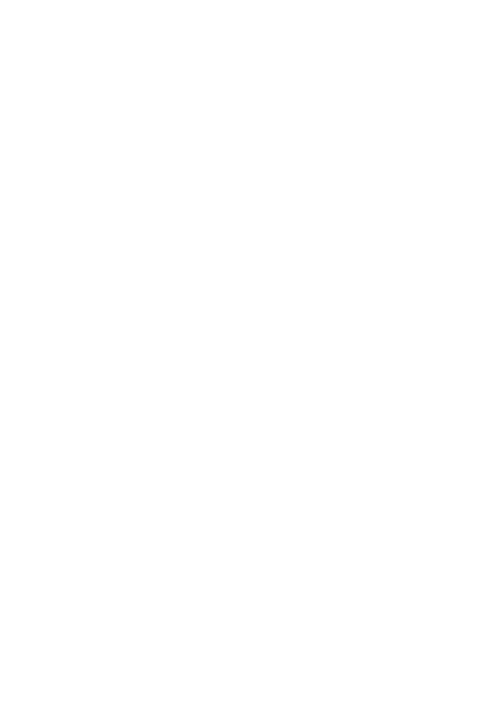 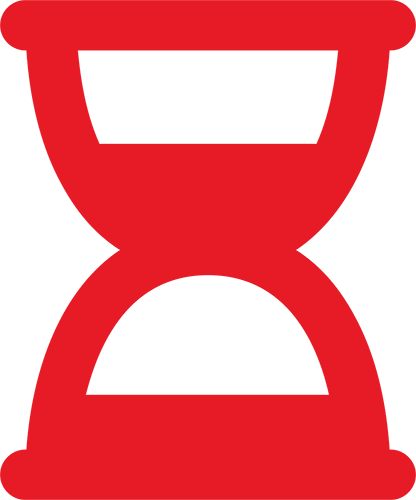 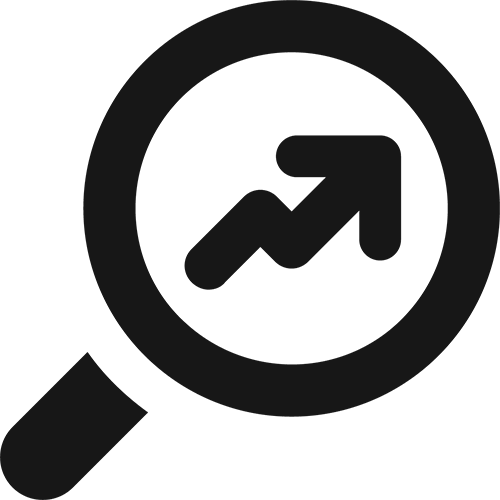 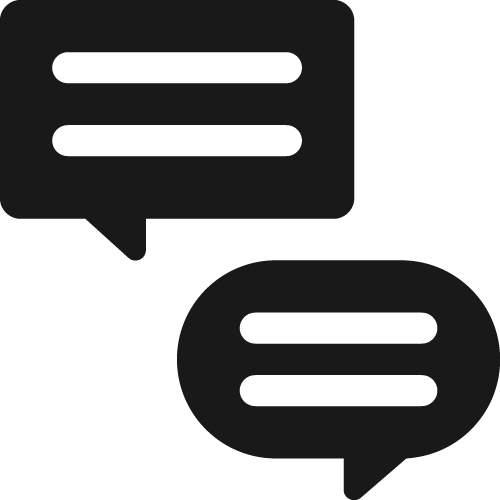 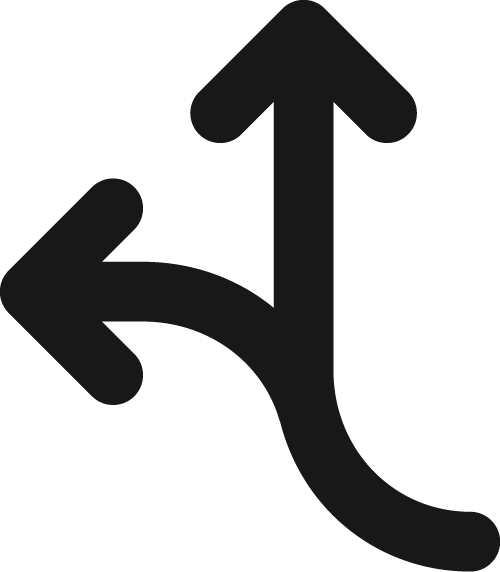 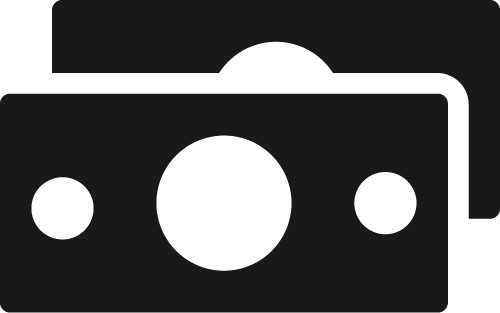 A robust Forecasting 
& Decision- making Framework
Assessing needs
Planning and prioritizing
Mobilizing & Allocating Funding
Aid Delivery
Severe Crisis
Pre-arranged Financing
Established Action Plans
What does anticipatory action look like?
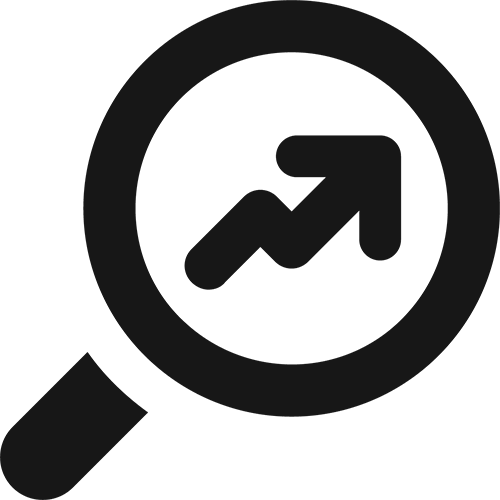 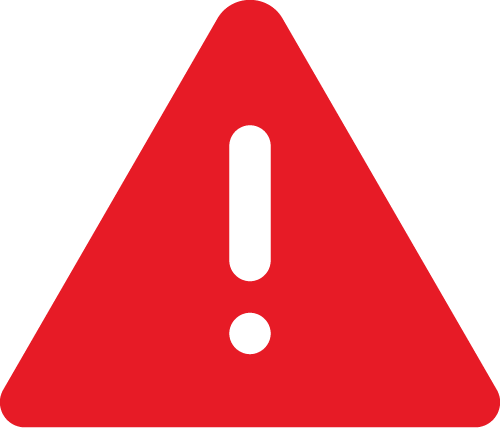 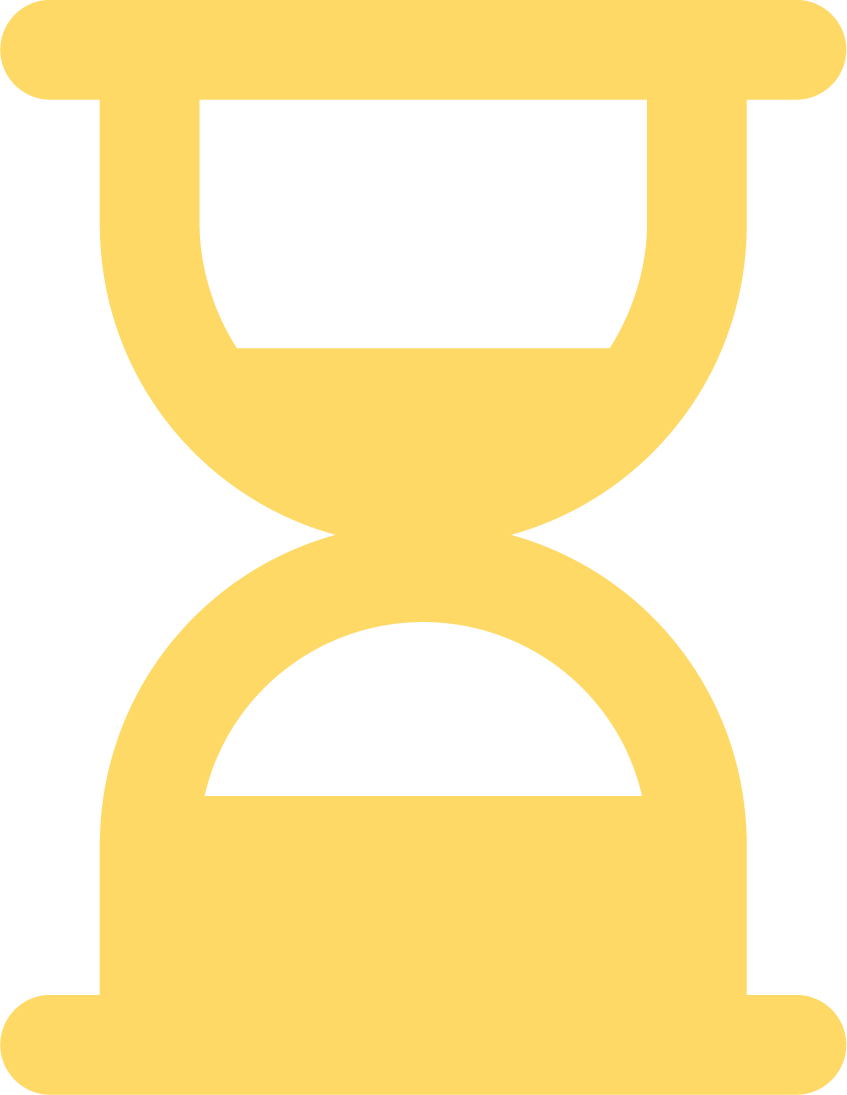 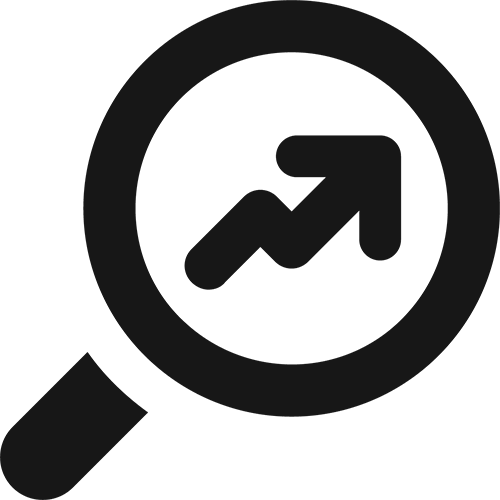 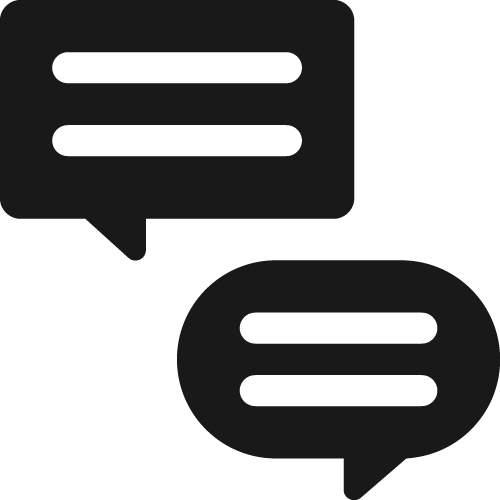 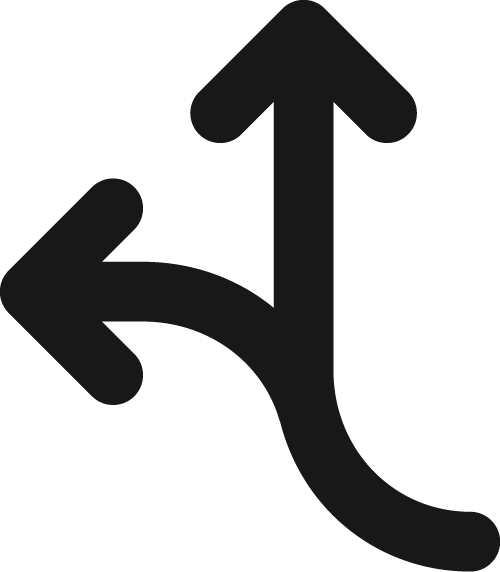 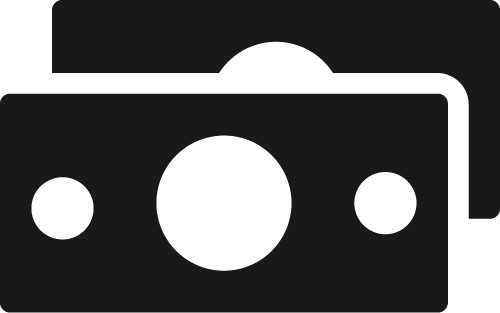 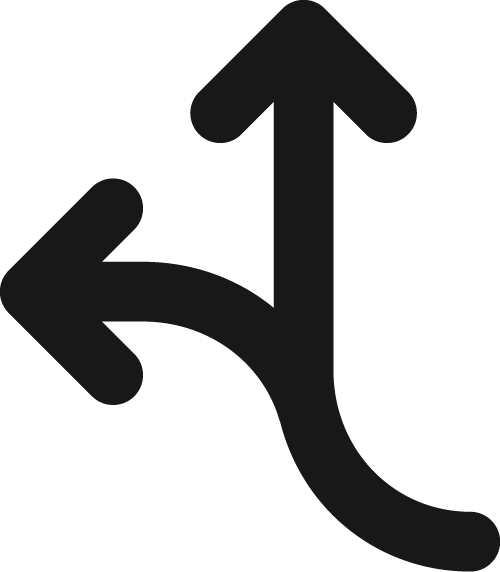 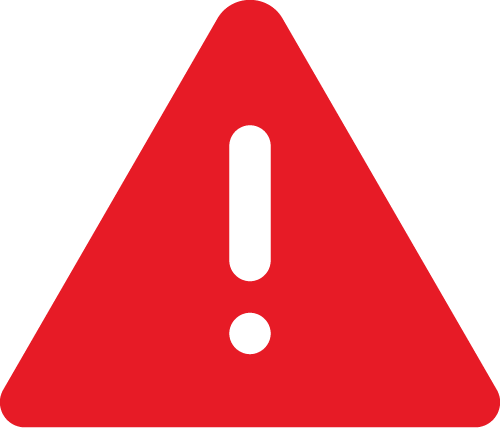 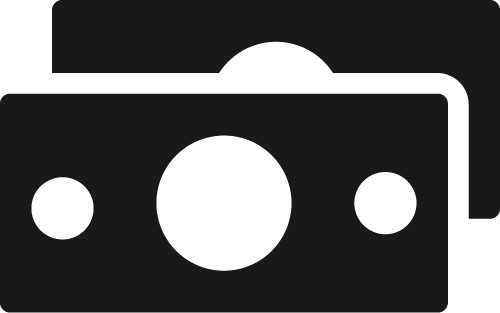 A robust Forecasting 
& Decision- making Framework
Assessing needs
Planning and prioritizing
Mobilizing & Allocating Funding
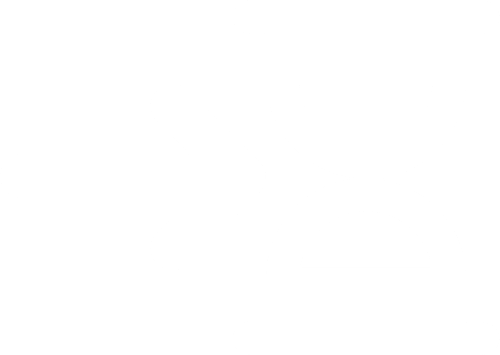 ReducedCrisis
Pre-arranged Financing
Established Action Plans
AnticipatoryAction
Impact reduction & anticipatory action
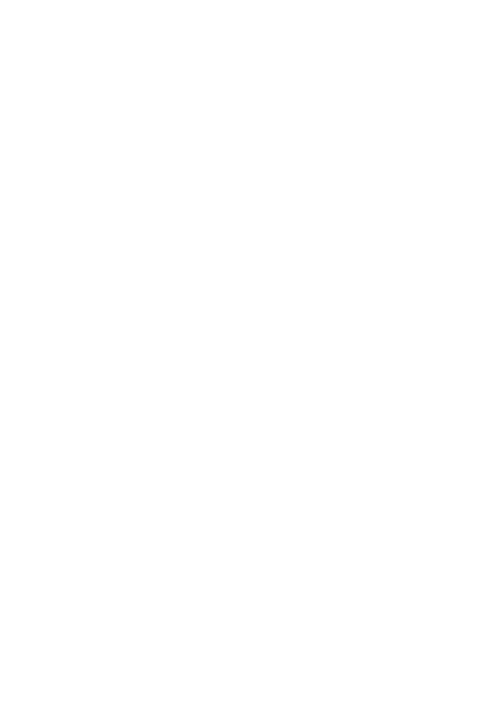 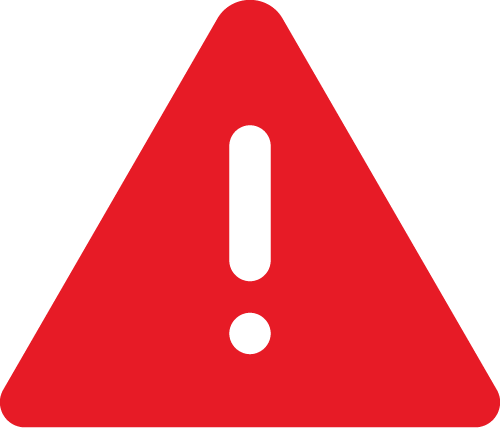 Traditional response
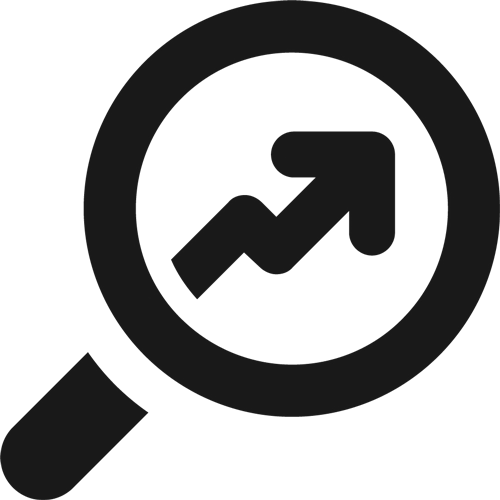 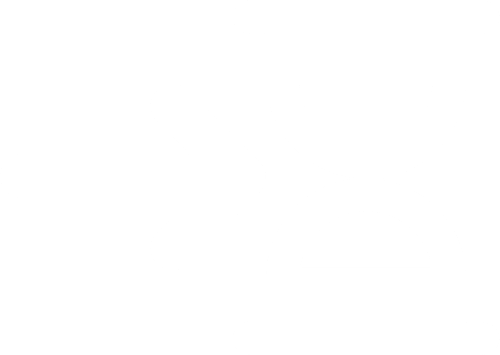 Anticipatory Action
Rationale for anticipatory action
Reduce the humanitarian impact and the response cost
More dignified
Protect development gains
Asking if anticipatory action makes sense for specific disasters:
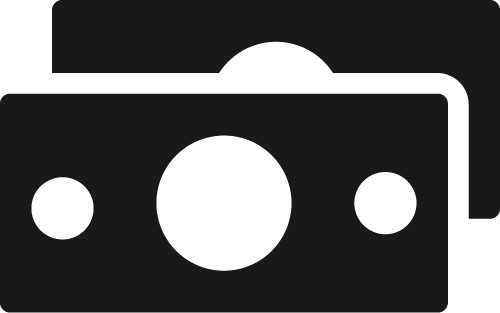 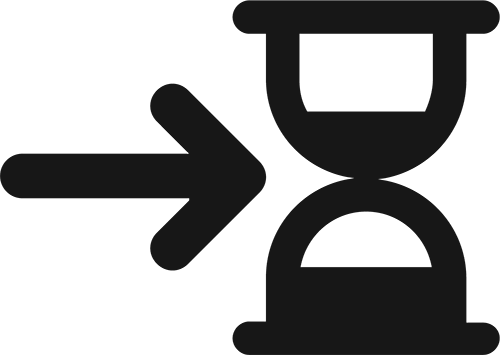 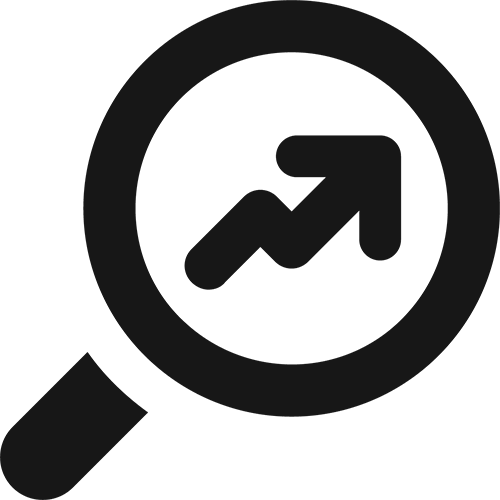 Can you predict what’s going to happen?
Do you have feasible & impactful actions in the prediction window?
Can you create a plan backed by pre-arranged money?
Asking if anticipatory action makes sense for specific disasters:
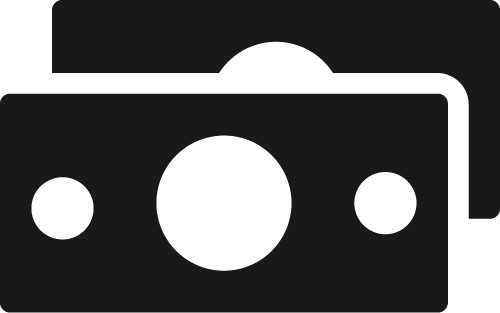 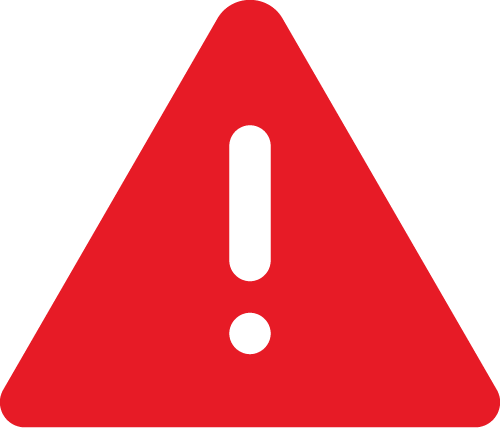 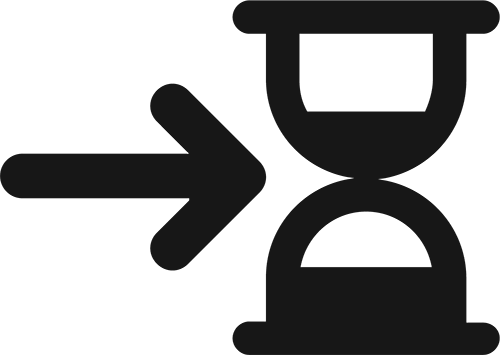 If the answer is “no” to one or more questions, then anticipatory action doesn’t currentlymake sense for that specific type of disaster. 
But other potential prediction methodologies and triggers shouldbe explored with forecasting experts, and new meaningful actionscould be developed for the forecast window.
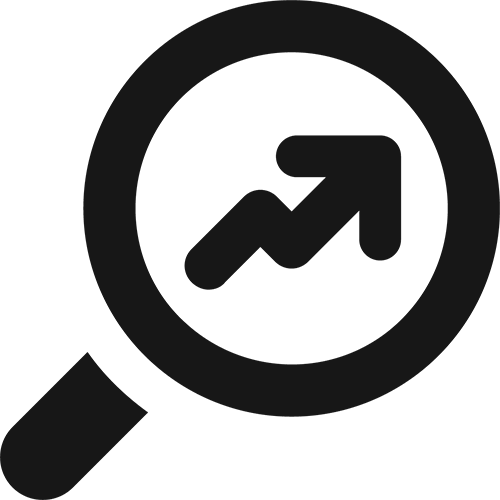 Can you predict what’s going to happen?
Do you have feasible & impactful actions in the prediction window?
Can you create a plan backed by pre-arranged money?
Asking if anticipatory action makes sense for specific disasters:
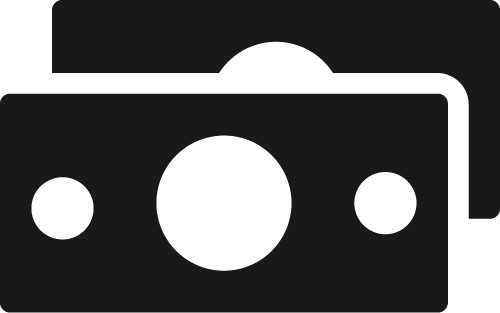 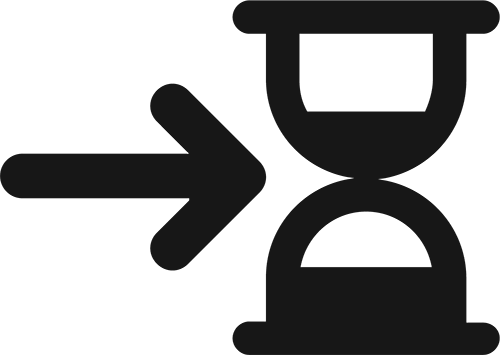 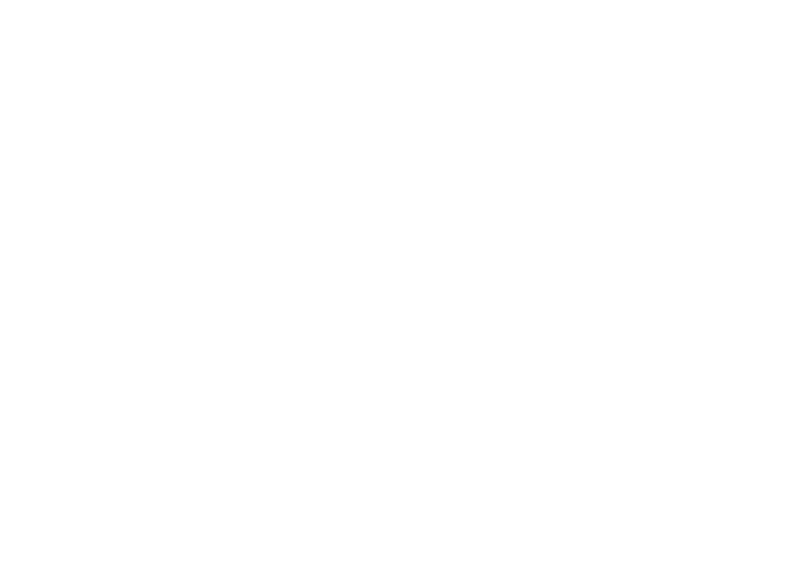 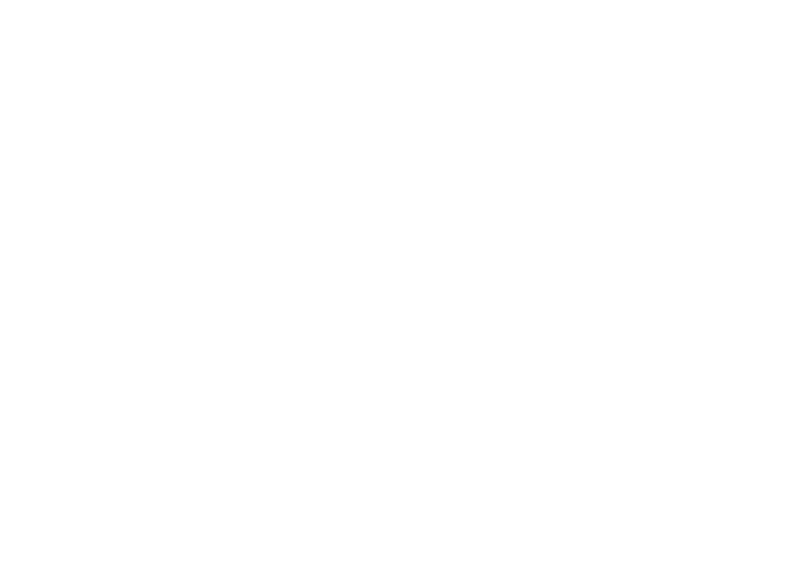 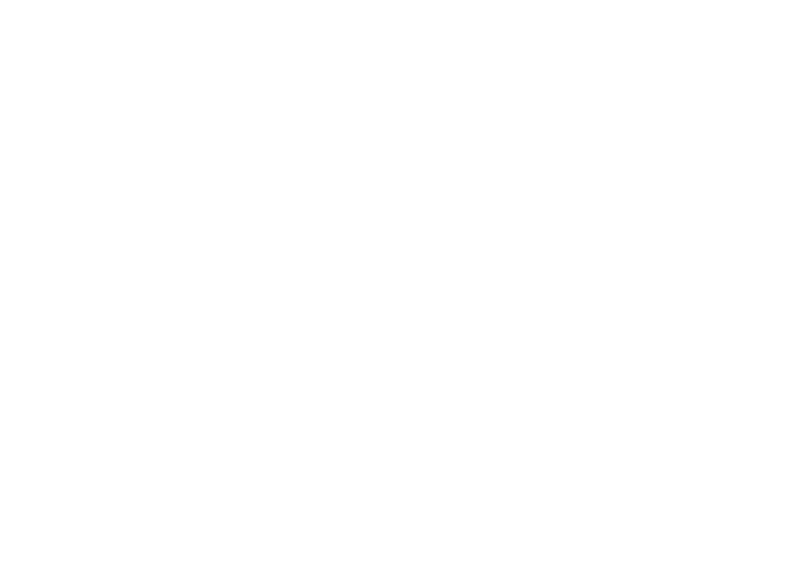 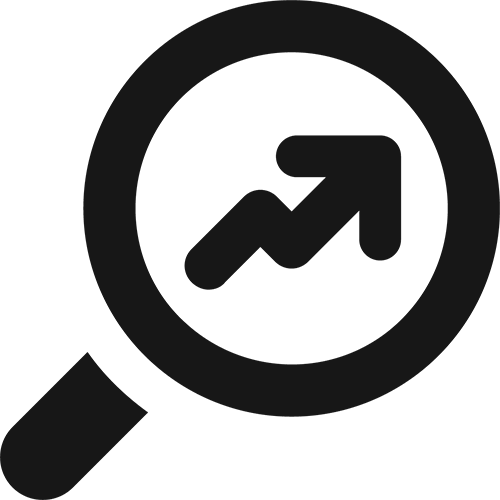 Can you predict what’s going to happen?
Do you have feasible & impactful actions in the prediction window?
Can you create a plan backed by pre-arranged money?